Lenda Galega
Javier Álvarez
Pablo Bugidos
Fátima Núñez
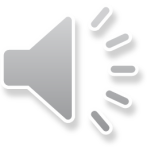 O monstro da Lagoa do Castelo
Conta a lenda, que fai moito tempo na lagoa de Serras do Castelo da provincia de Lugo, unha lagoa que apenas ten fondura, e que no verán case está seca...
…habita un monstro que protexe unha valiosa campá de ouro, e cando chega o verán e a lagoa sécase o monstro entérrase e lévase consigo a campá….
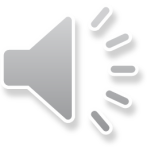 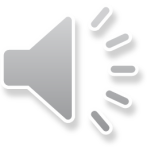 … un día de inverno, a un cura antollóuselle ter unha campá de ouro na súa parroquia , para poder  presumir dela…
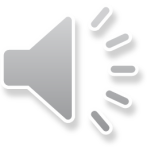 … entón foi pedirlle axuda a un recén chegado, e pedíulle un libro de maxia negra, e despois …
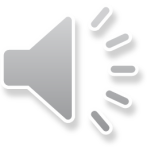 ... foron buscar o sacristián da parroquia para pedirlle axuda , e todos xuntos foron camiñando ata a  lagoa…
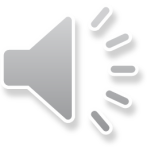 … xa na lagoa , o sacristán comezou a ler o libro, e as augas apartáronse, mentres o cura e o extranxeiro metéronse a coller a campá, e pasado un bo  rato o sacristán despistado, pechou o libro e as augas volveron o seu sitio, e os dous  morreron afogados
FIN